Интегрированный урок русского 
языка и географии в 6 классе
                     




Учителя: Кравчик Светлана Александровна-русский язык
                                        Брылевская Елена Владимировна-география
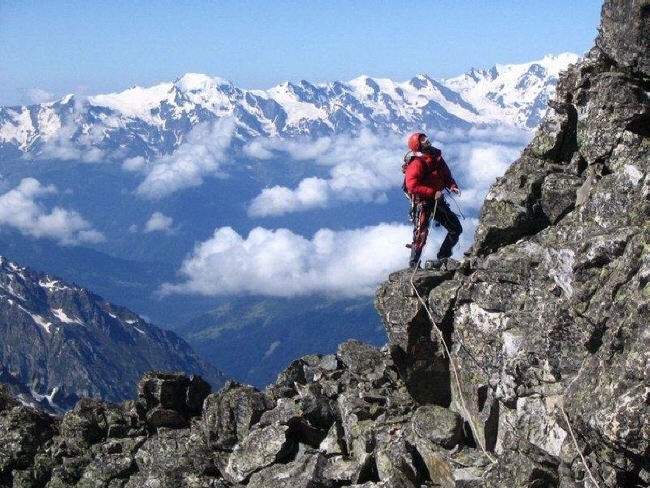 Тема урокА: Покорители  вершин
                   (Числительные в речи.
                          География путешествий).
На практике проверить можно точно, 
Кто смог теорию усвоить прочно.
ТЕСТ.  ОТВЕТЫ:
1.Б            6.А
2.А,В        7.Б
3.Б            8.А
4.А           9.Б
5.В          10.А
Клуб «Беркут»
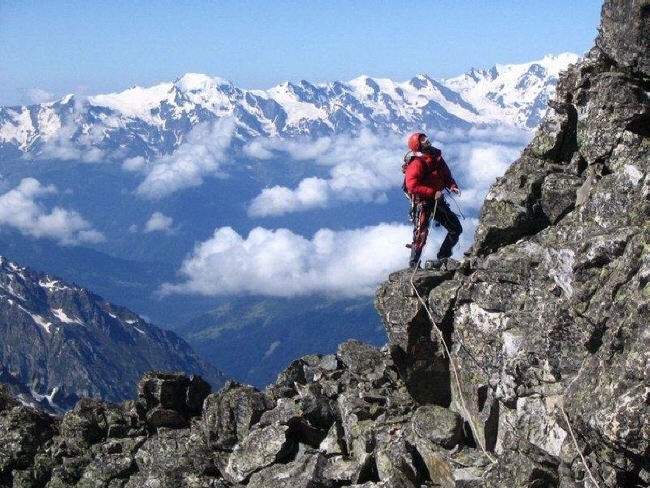 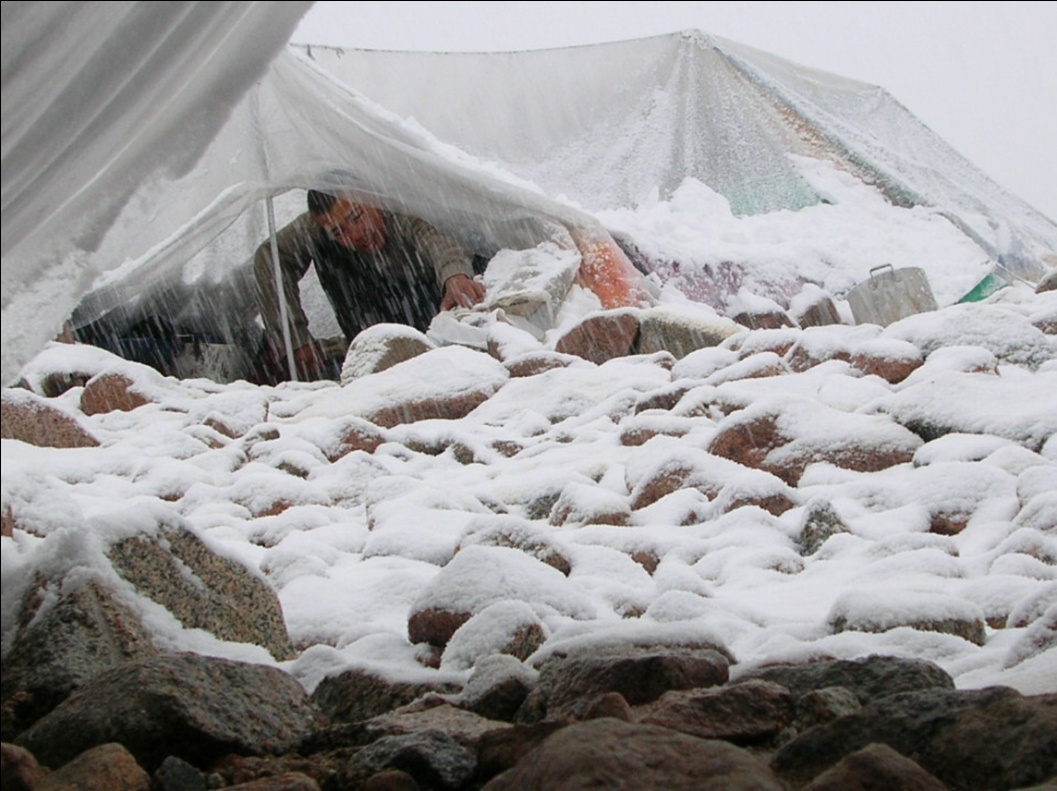 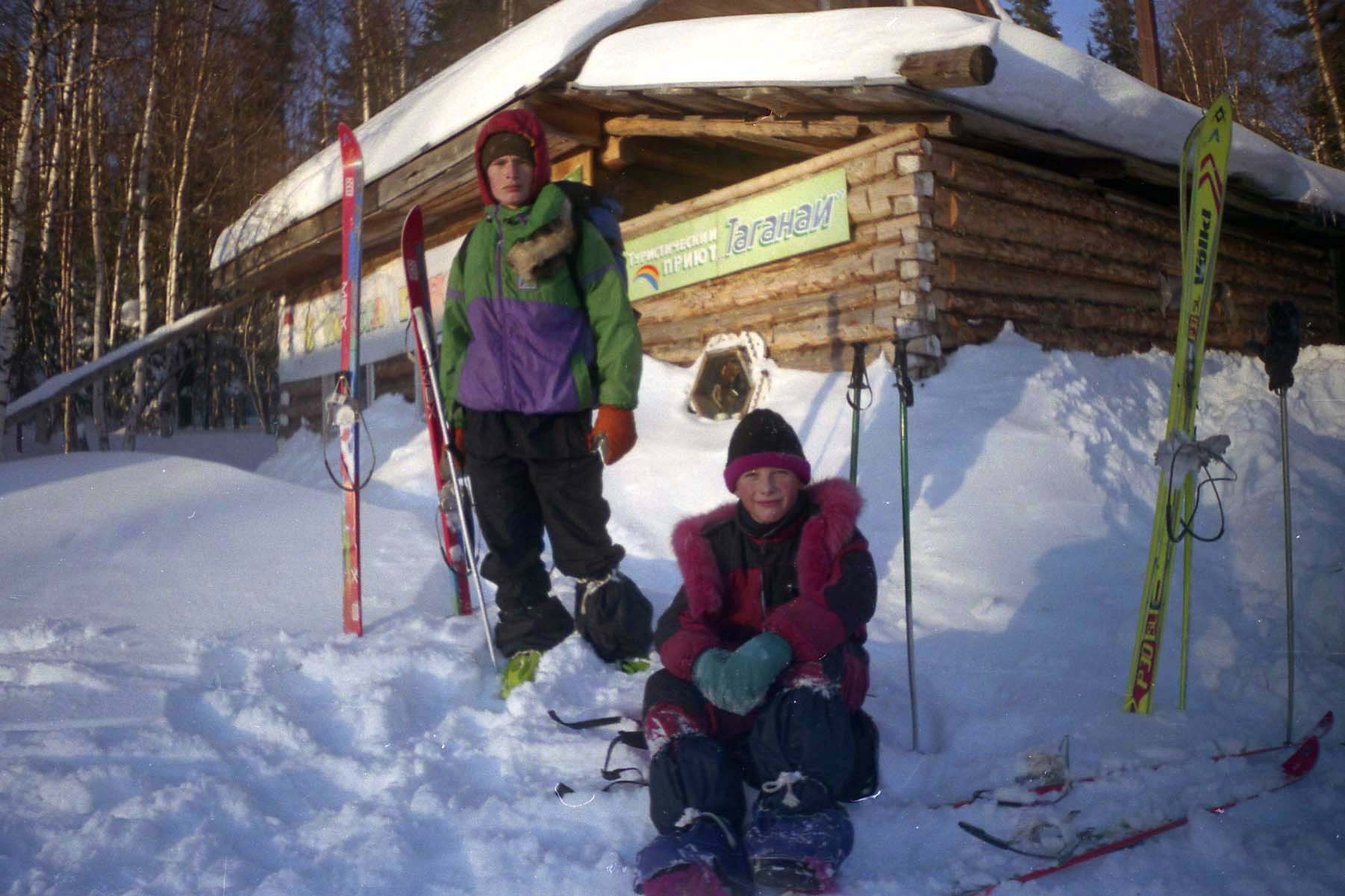 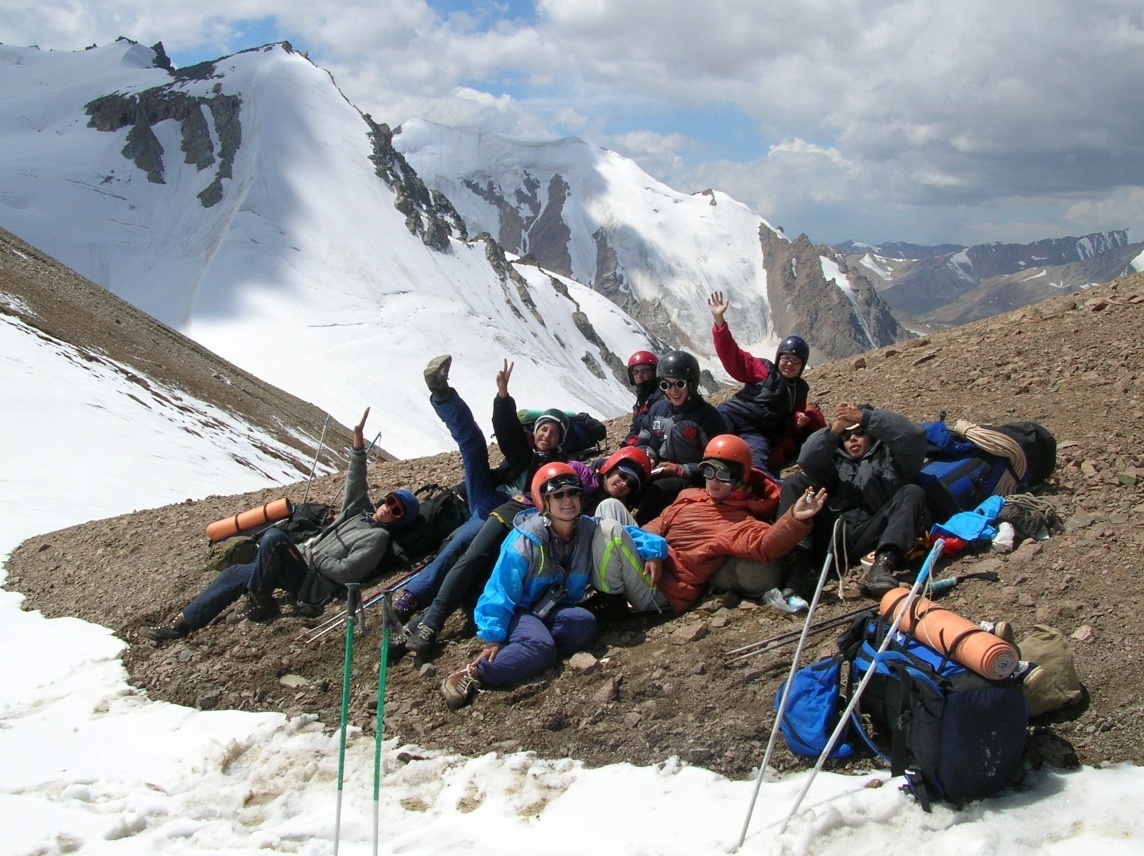 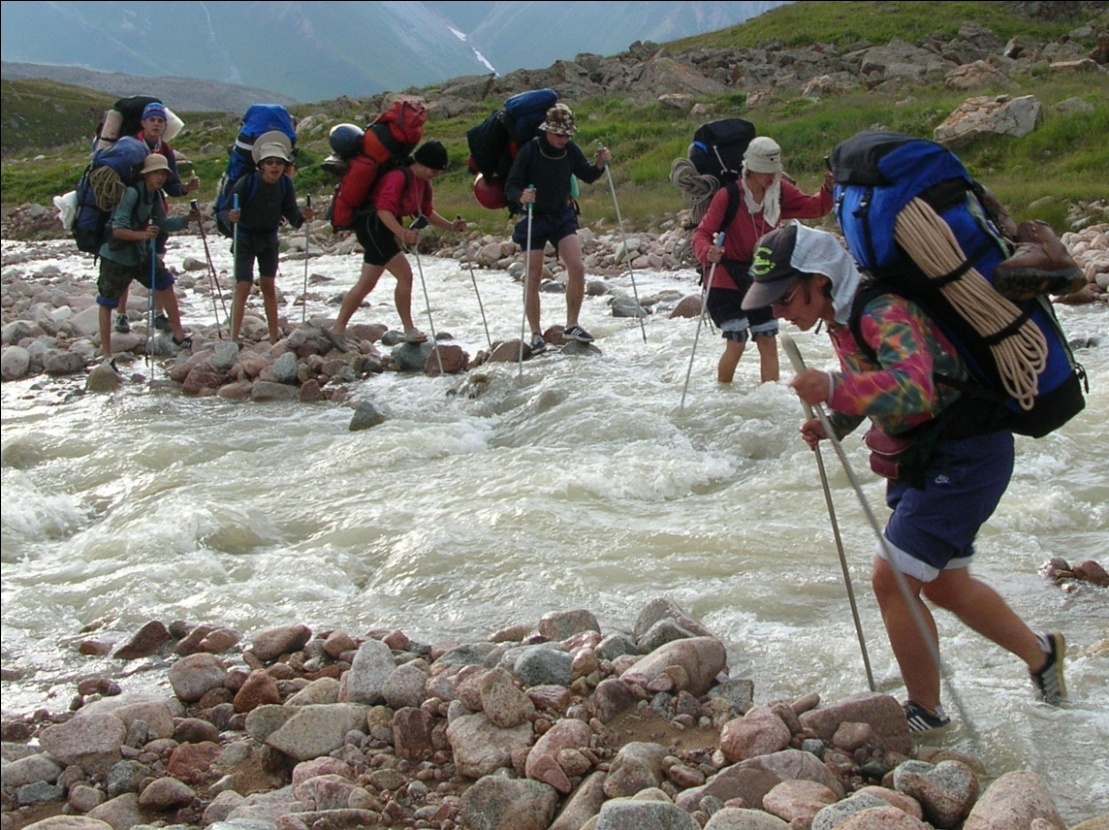 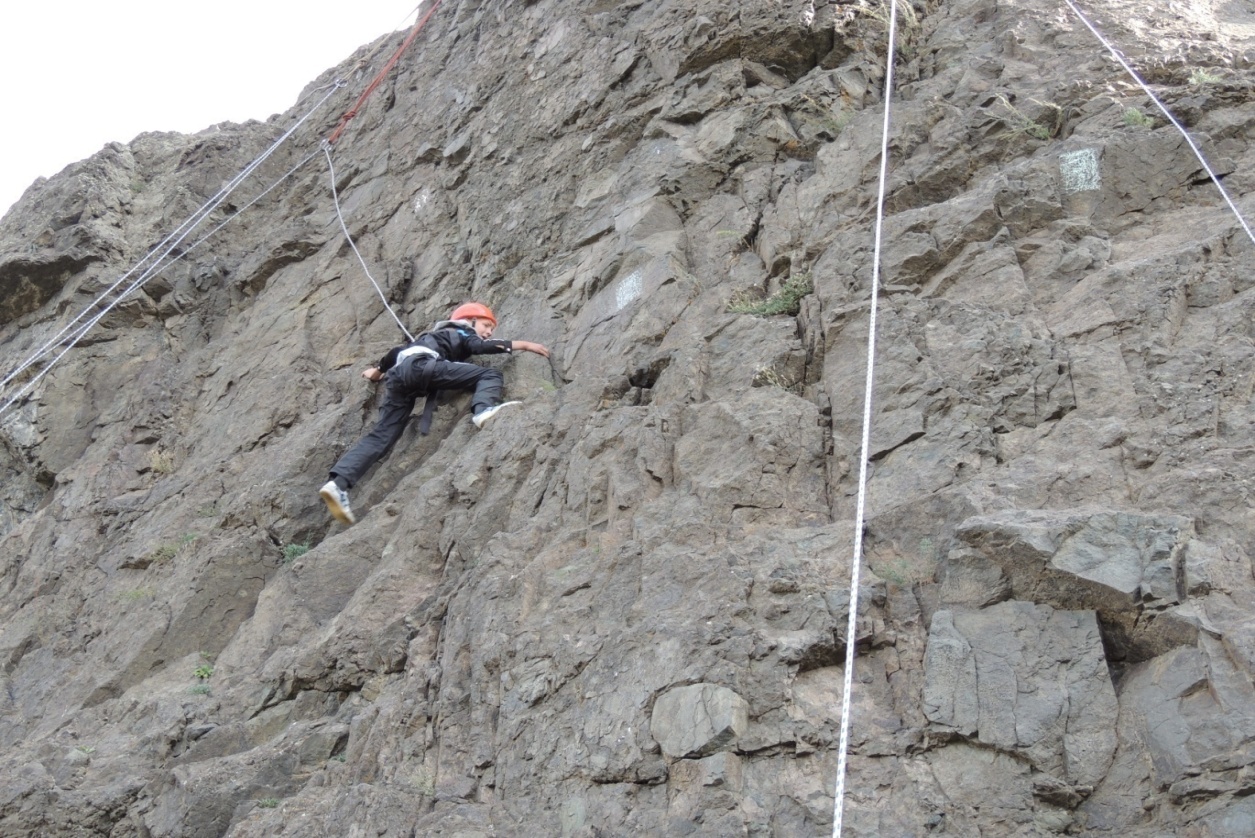 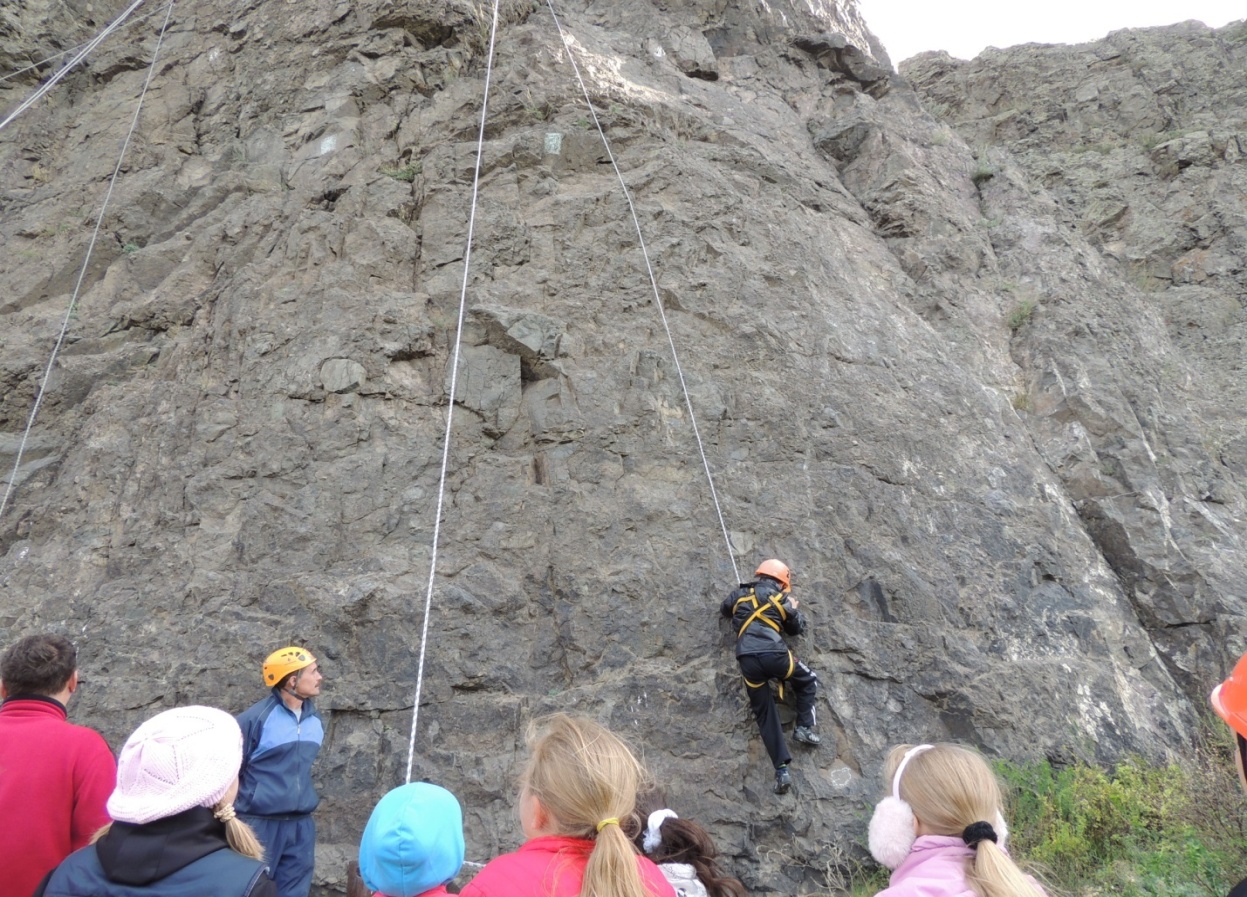 «Здравствуйте,  горы»
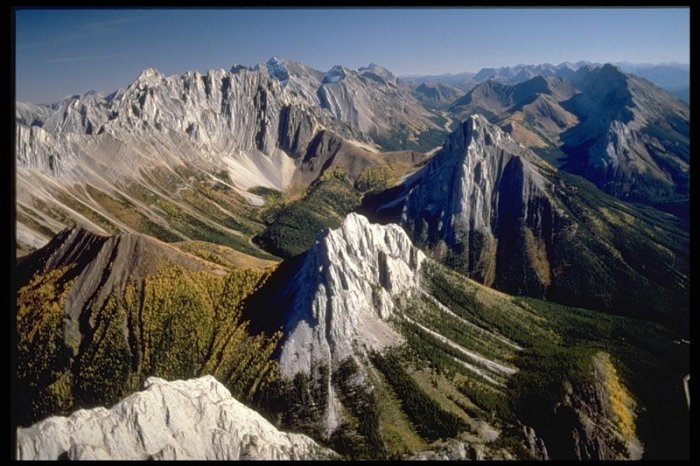 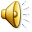